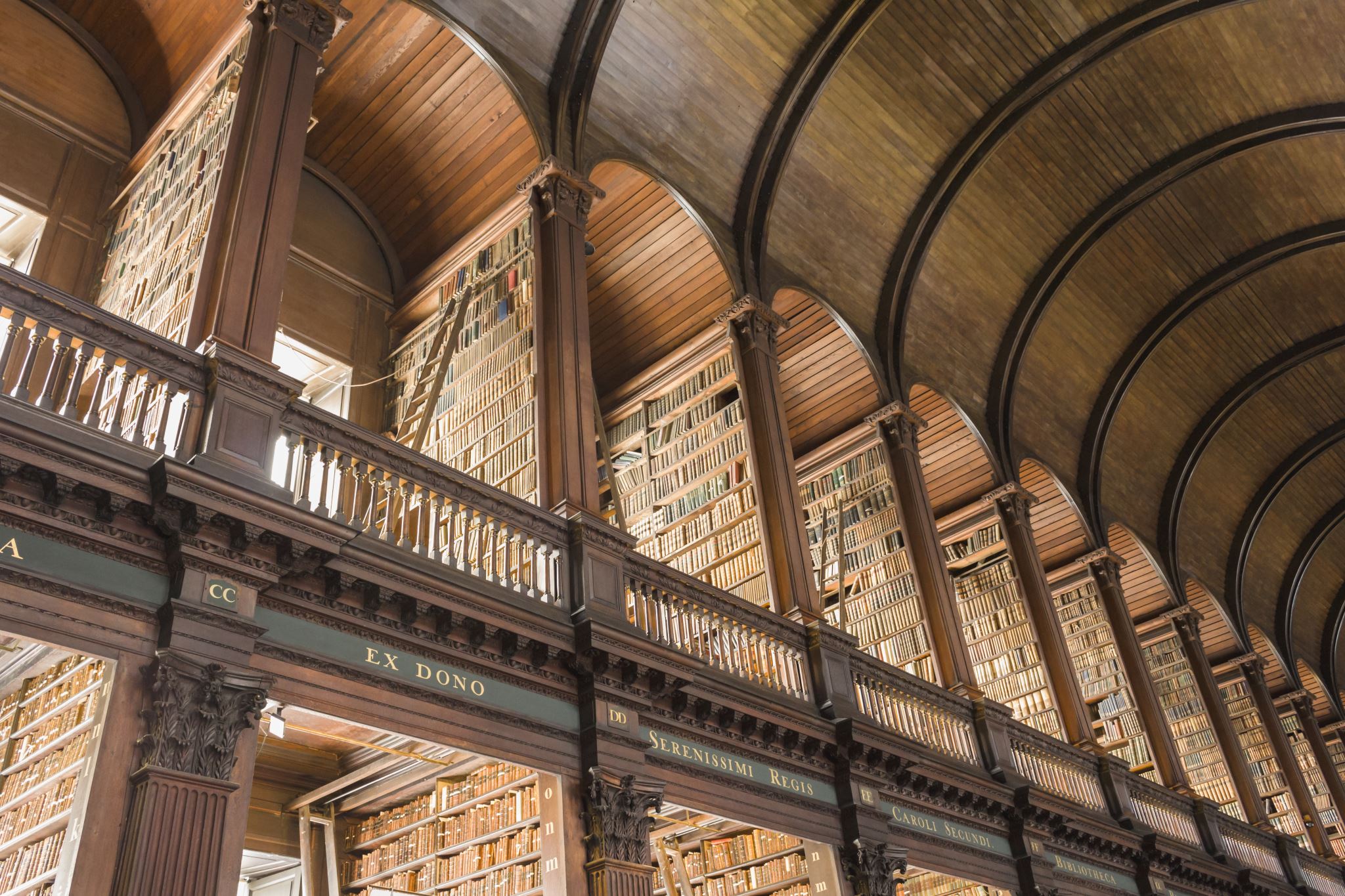 Howard University
Founding of Howard University
Date Founded: March 2, 1867
Founded by: General Oliver O. Howard and the Freedmen’s Bureau
Purpose: To provide education and uplift the newly emancipated African Americans after the Civil War
Significance in the Late 1800s
During the late 1800s, Howard University served as a beacon of hope and opportunity for formerly enslaved individuals seeking education, professional training, and empowerment.

It became a center for intellectual and cultural development within the Black community, fostering leadership, activism, and social change.
Howard University Today
Overview of the current status of Howard University as a prestigious HBCU (Historically Black College and University) with a diverse student body and academic programs.

It’s continued commitment to equity, social justice, and community engagement.